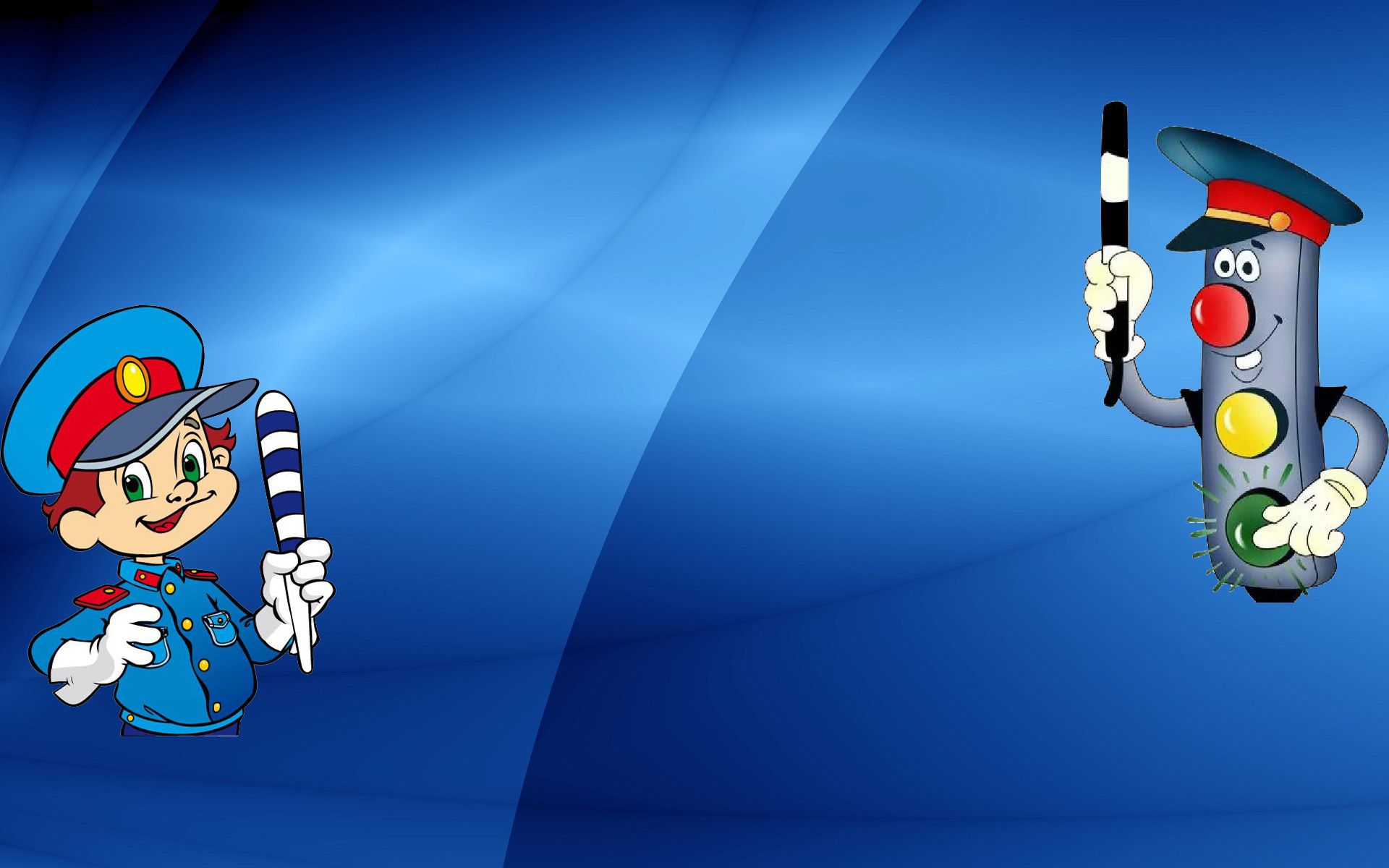 Проект в средней группе «Звёздочка»
«Изучаем правила      дорожного движения»
декабрь 2019г
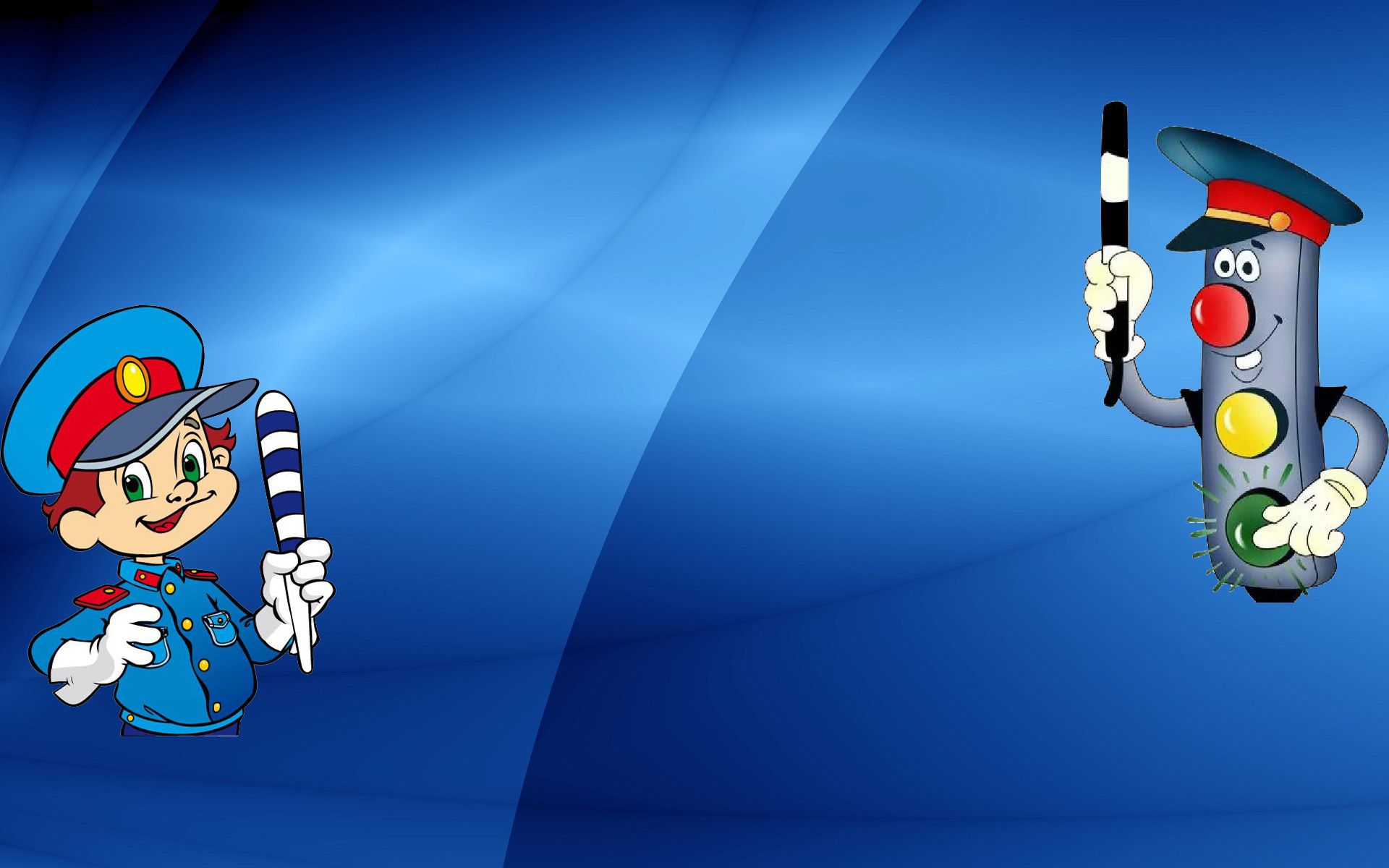 Подготовительный этап
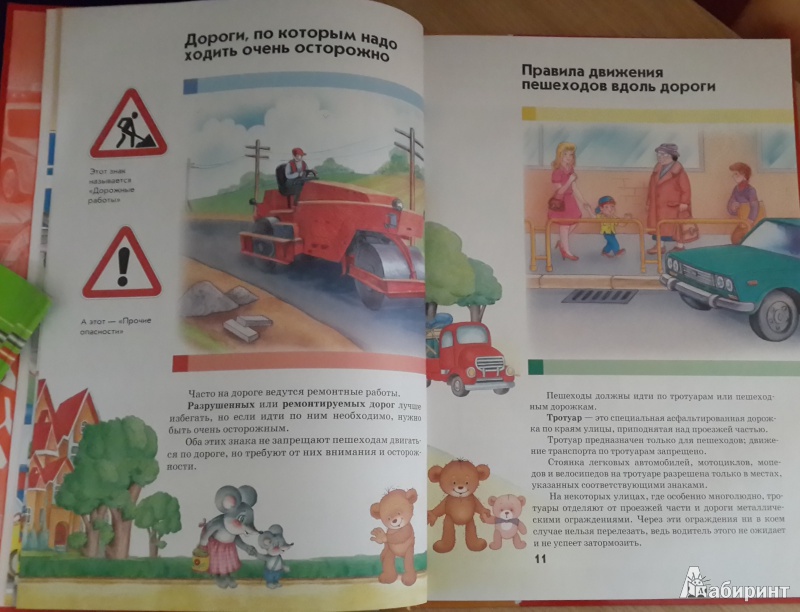 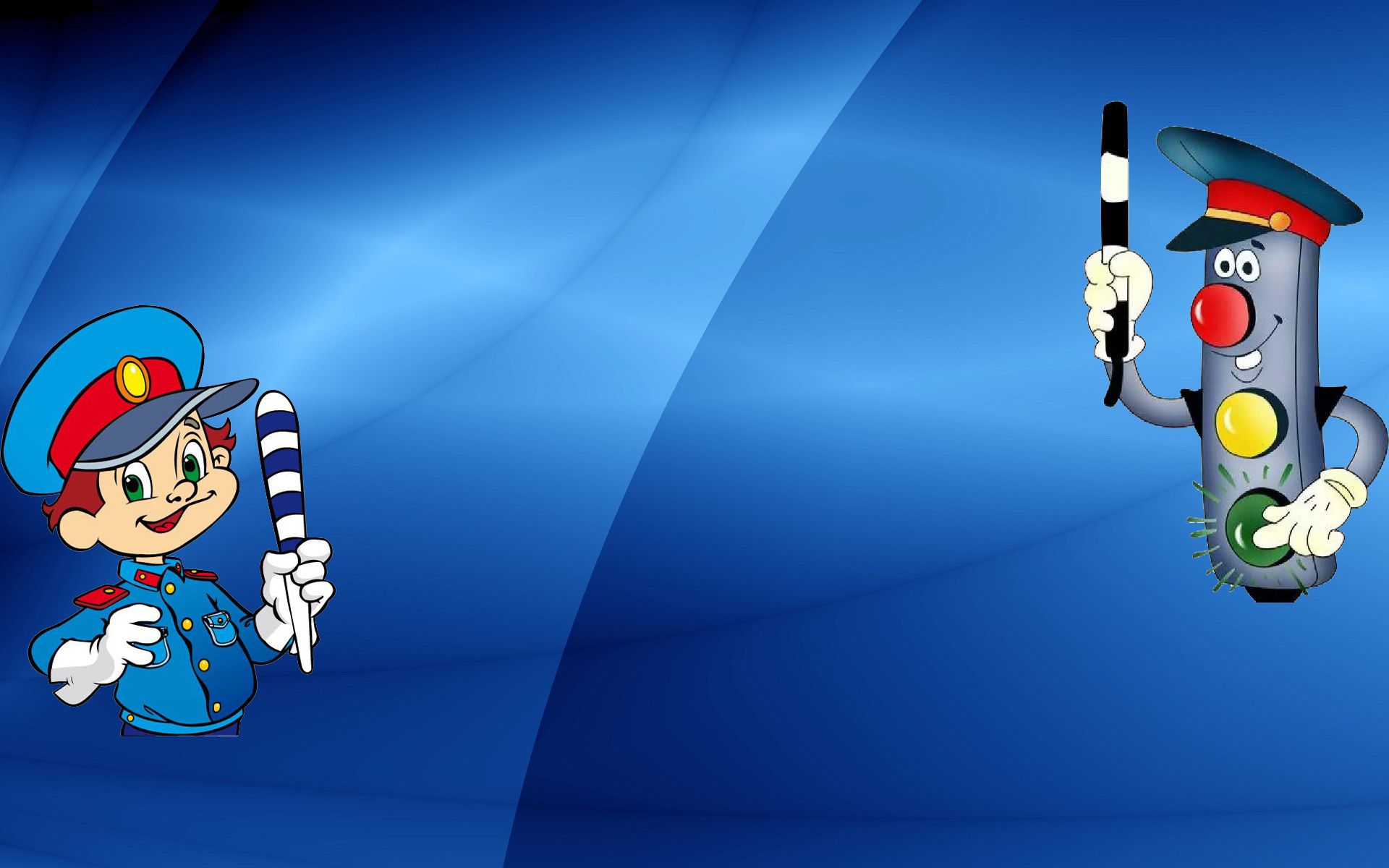 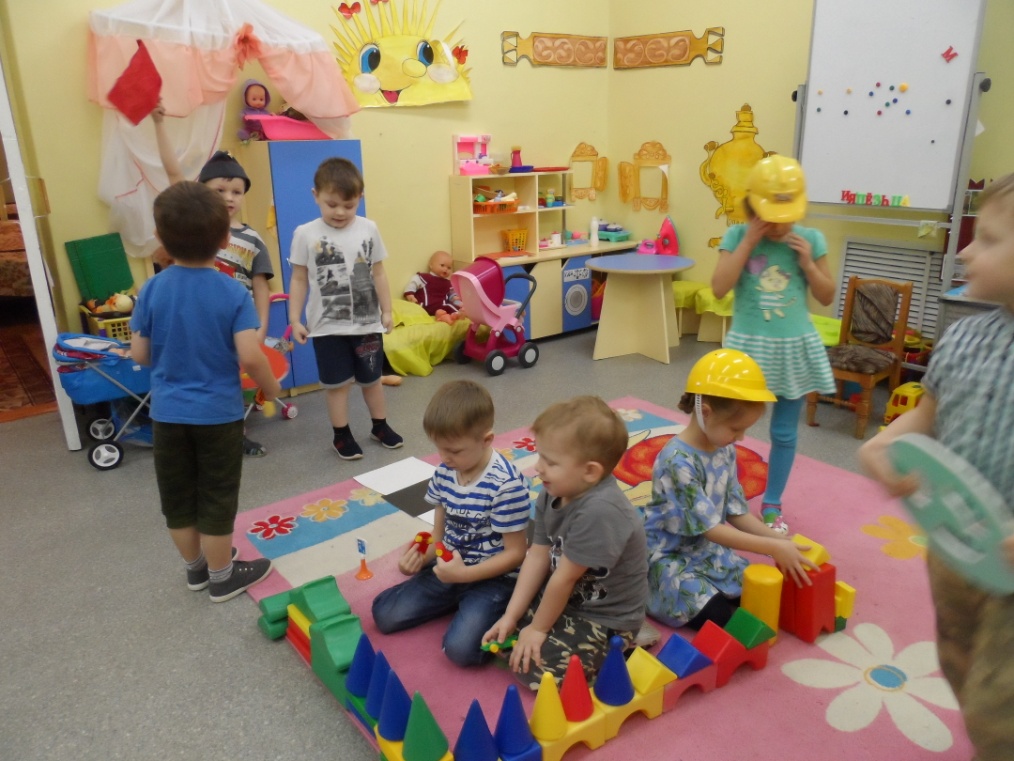 Основной этап
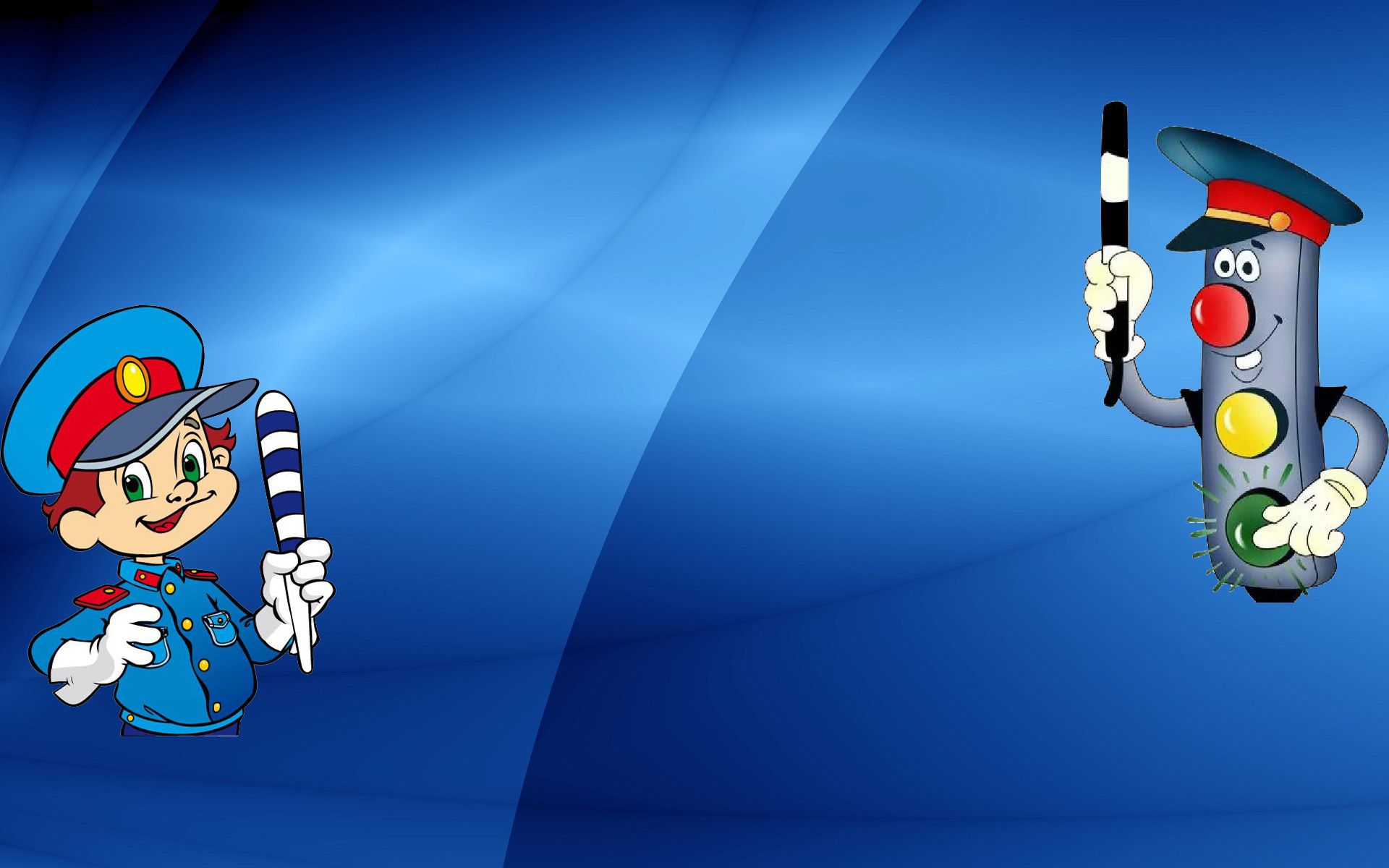 Заключительный этап
Итоговое занятие. 
Игра-викторина «Соблюдаем правила дорожного движения»
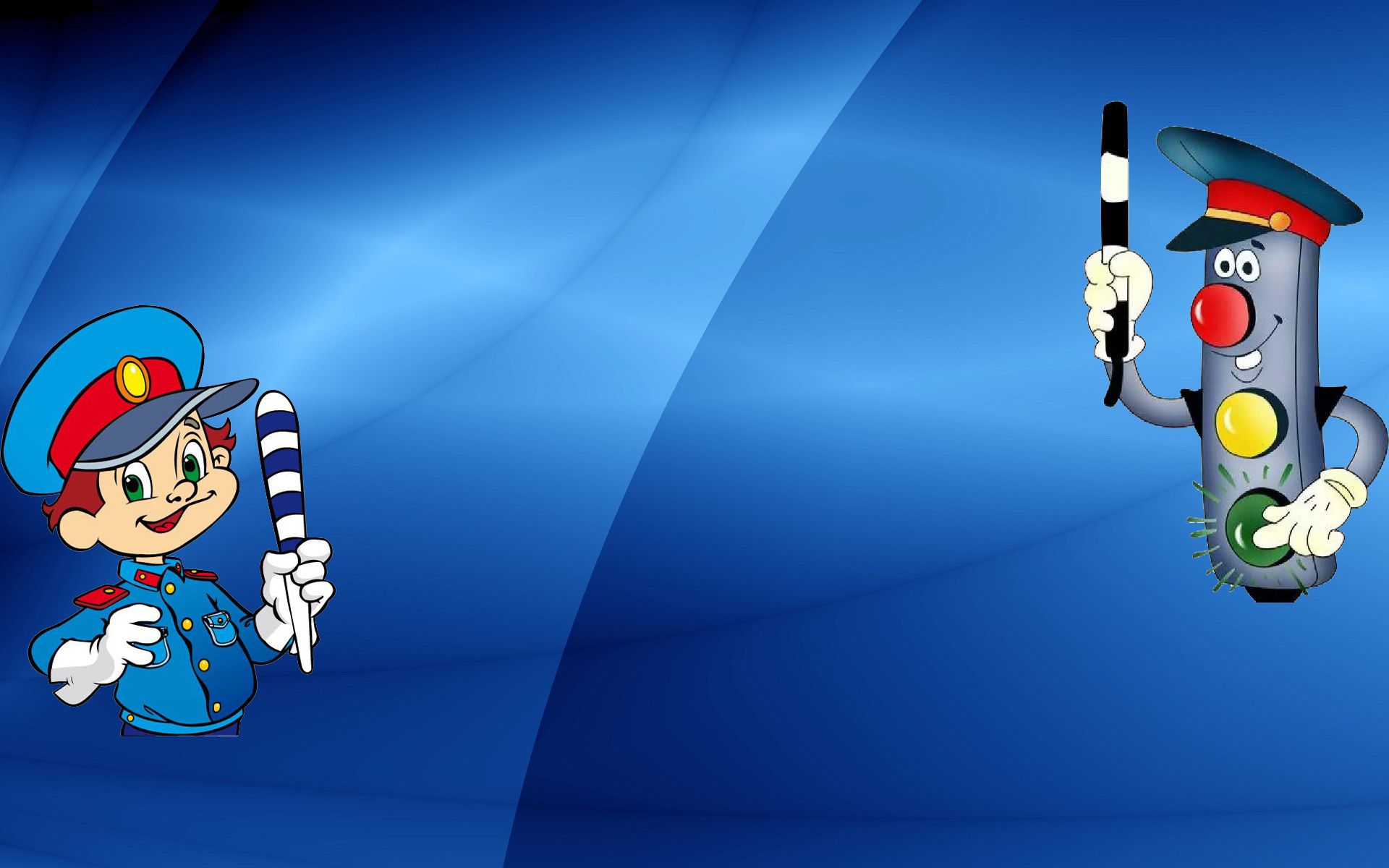 Работа с родителями
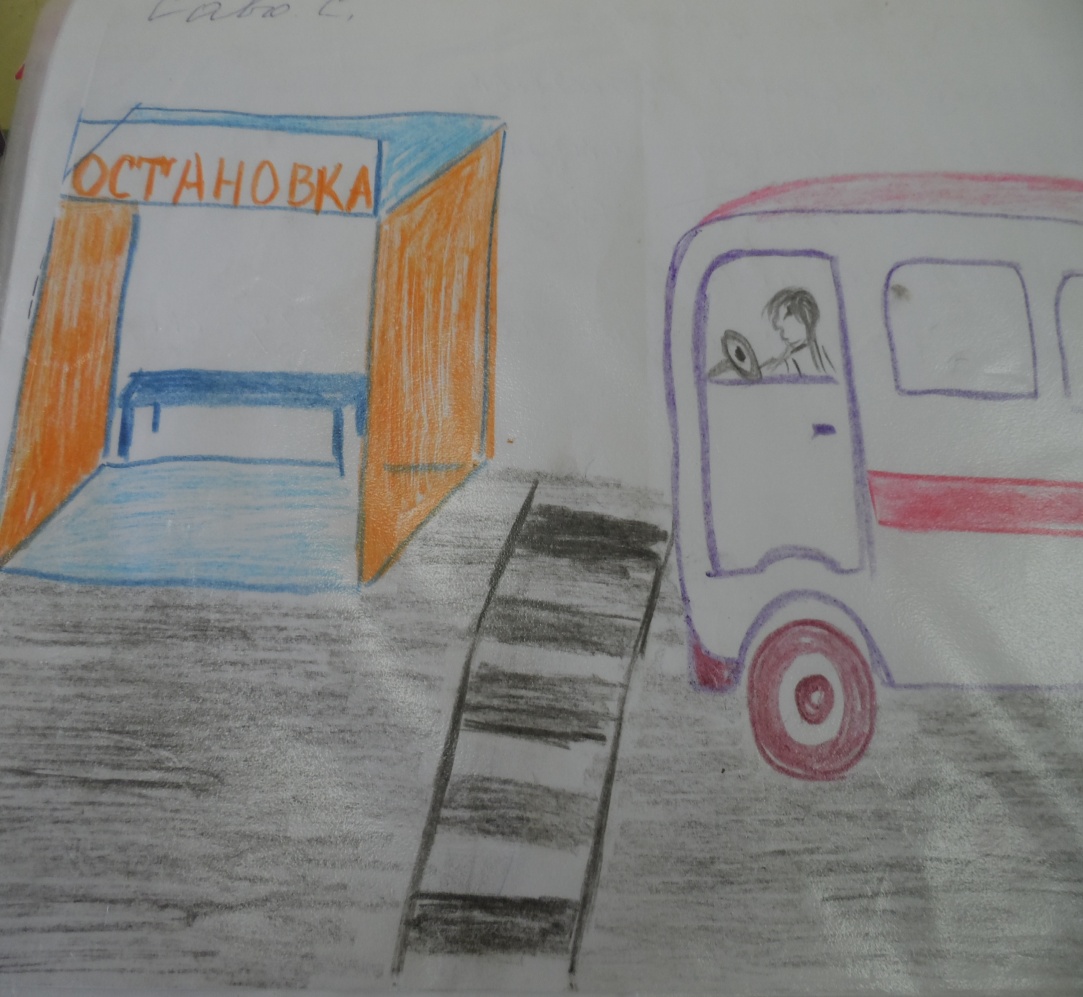 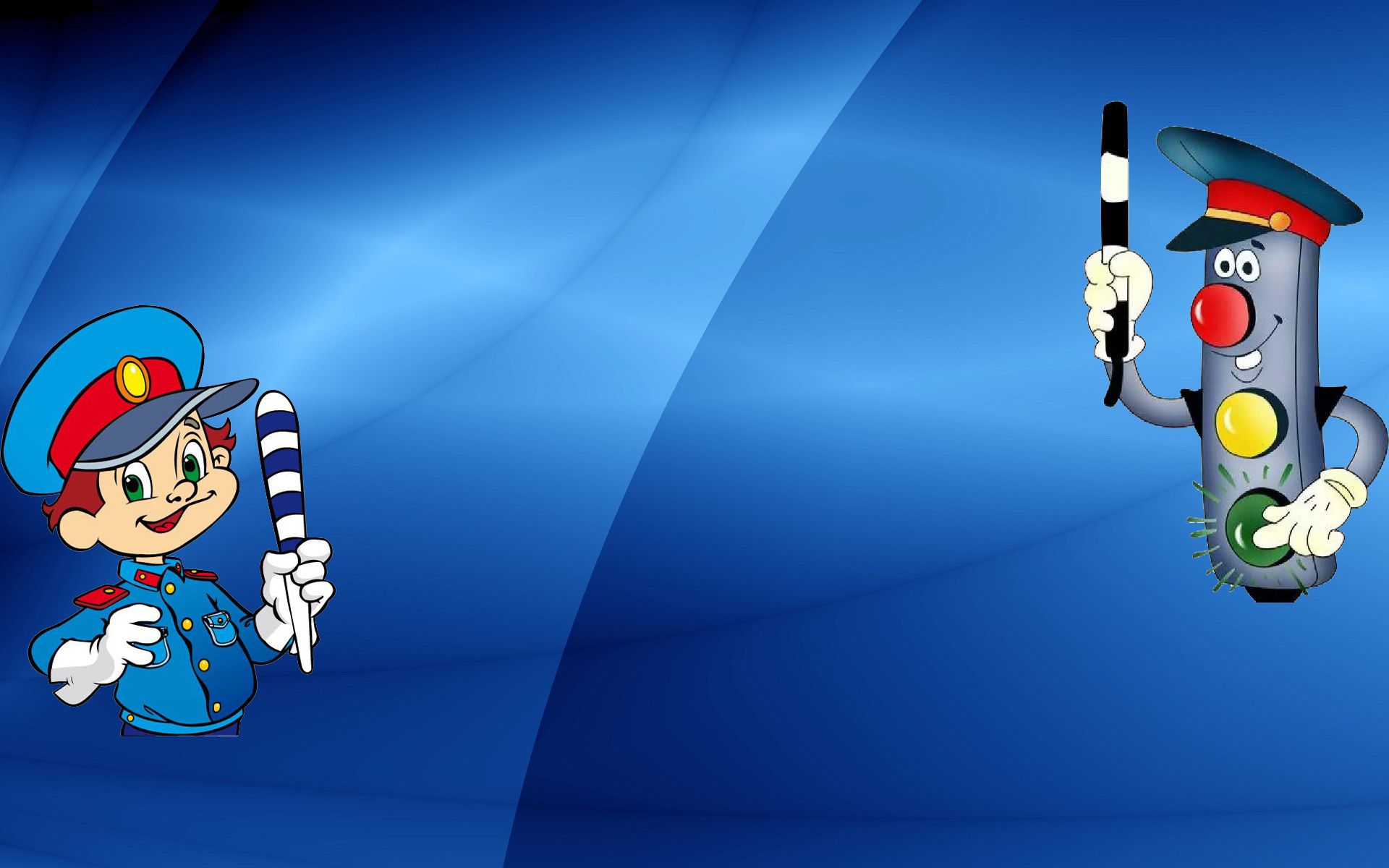 Домашнее задание
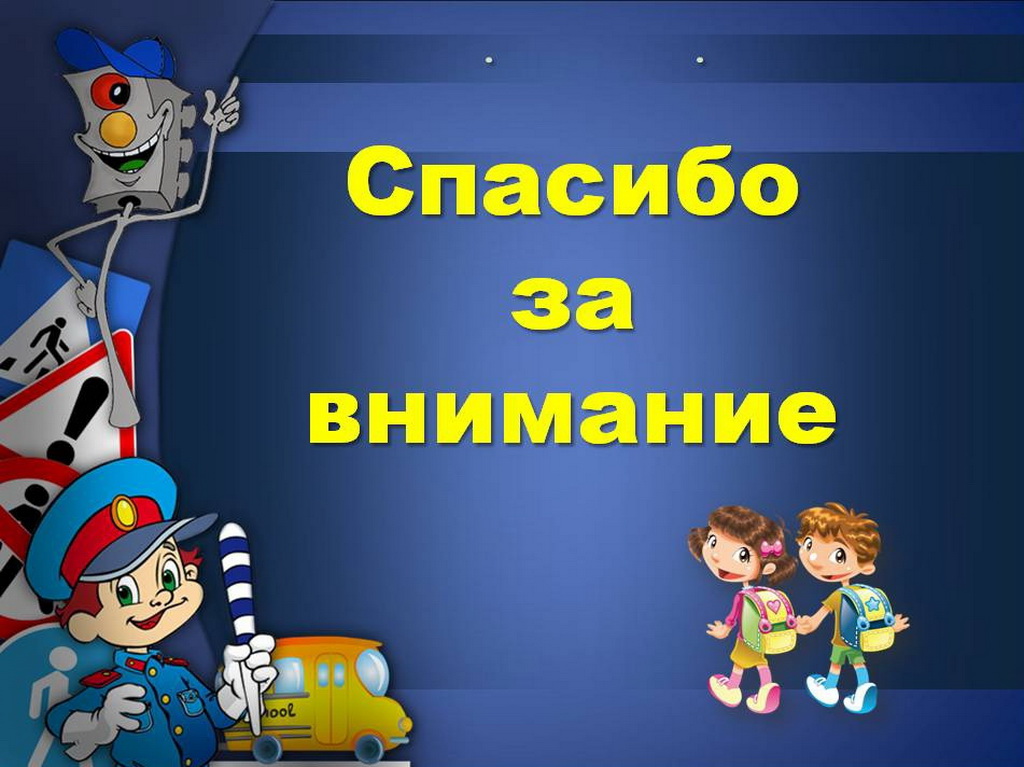